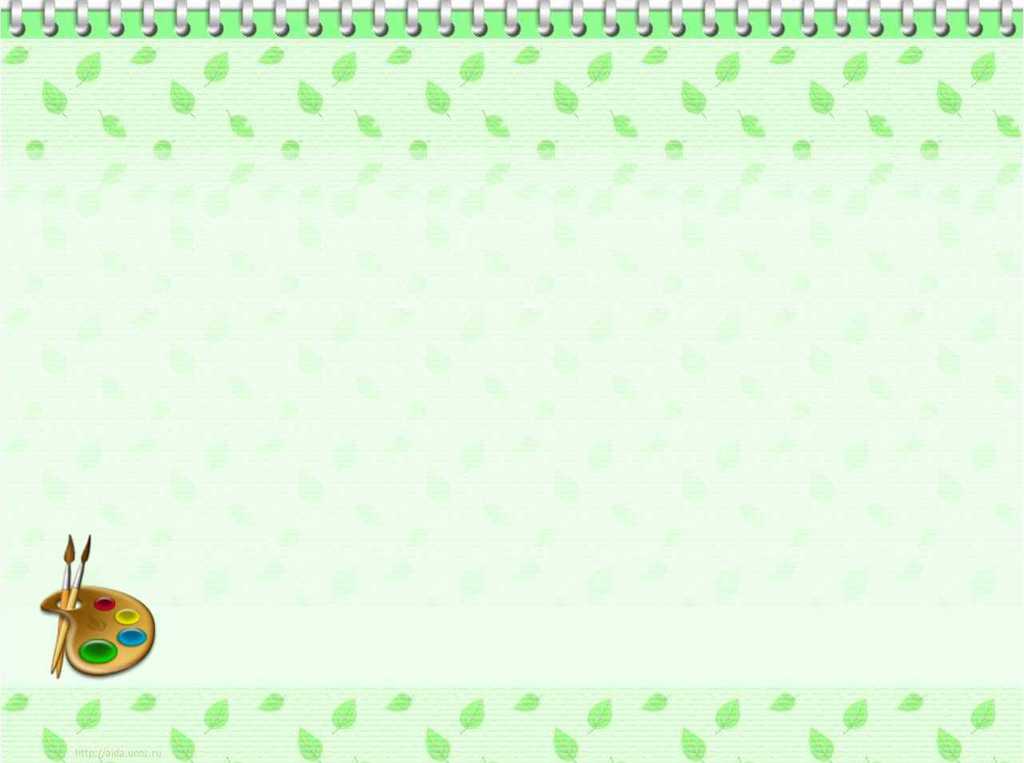 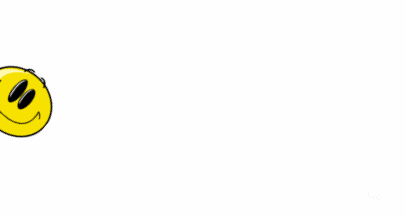 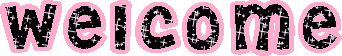 to our lesson!
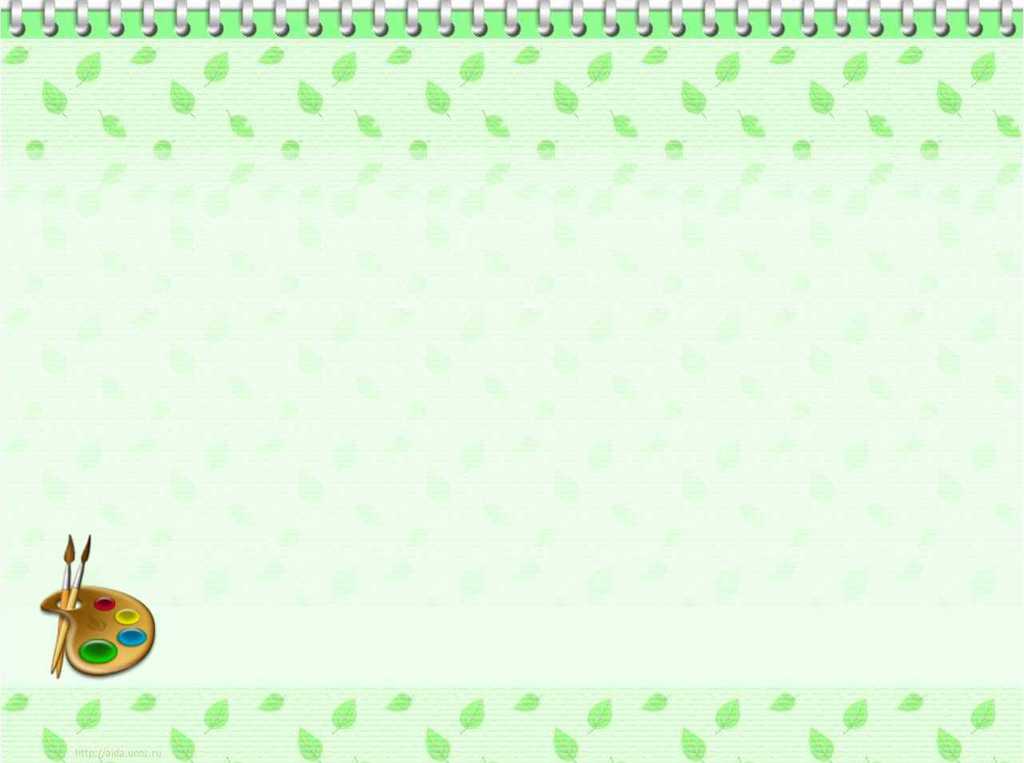 Alatau region, School 180
Grade 7

Unit 8. Healthy habits
Reading and discussing the texts. 
Creating the questions for interviewing the classmates.
Planned by Zhumabekova L.M.
LESSON OBJECTIVES
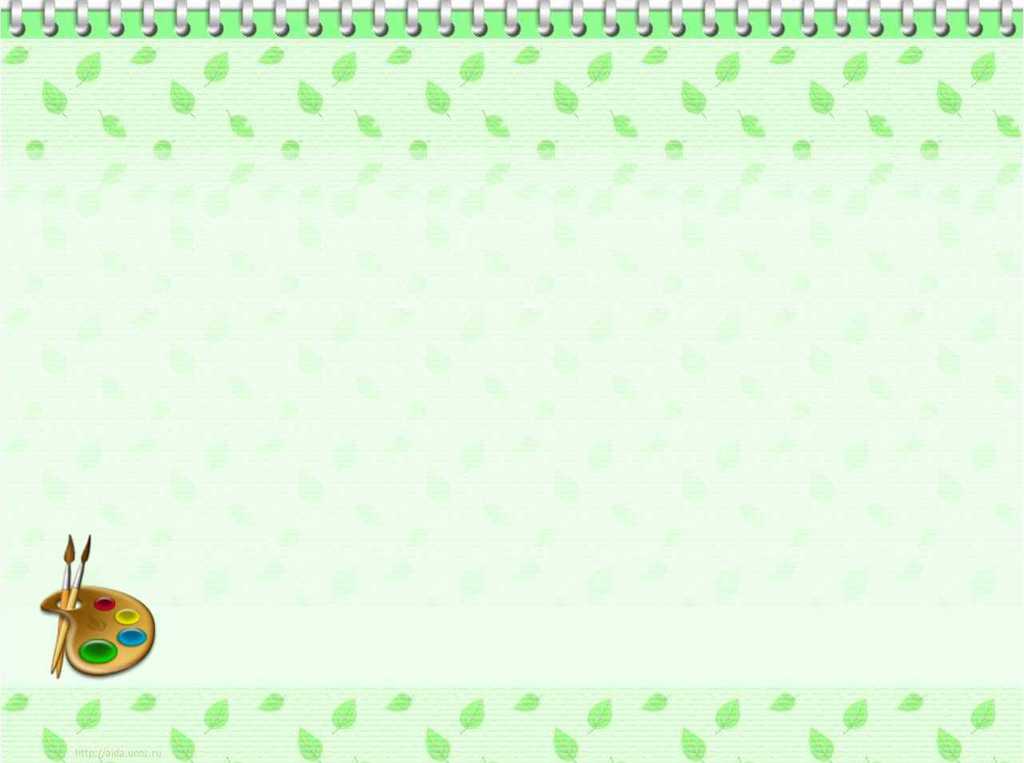 Learners will be able to:

understand the meaning of the words to match them with definitions;

  recognize the main point of the text to give correct answer;

  identify incoherence in arguments in short, simple texts;

   discuss the questions to formulate the main idea ;
Assessment criteria
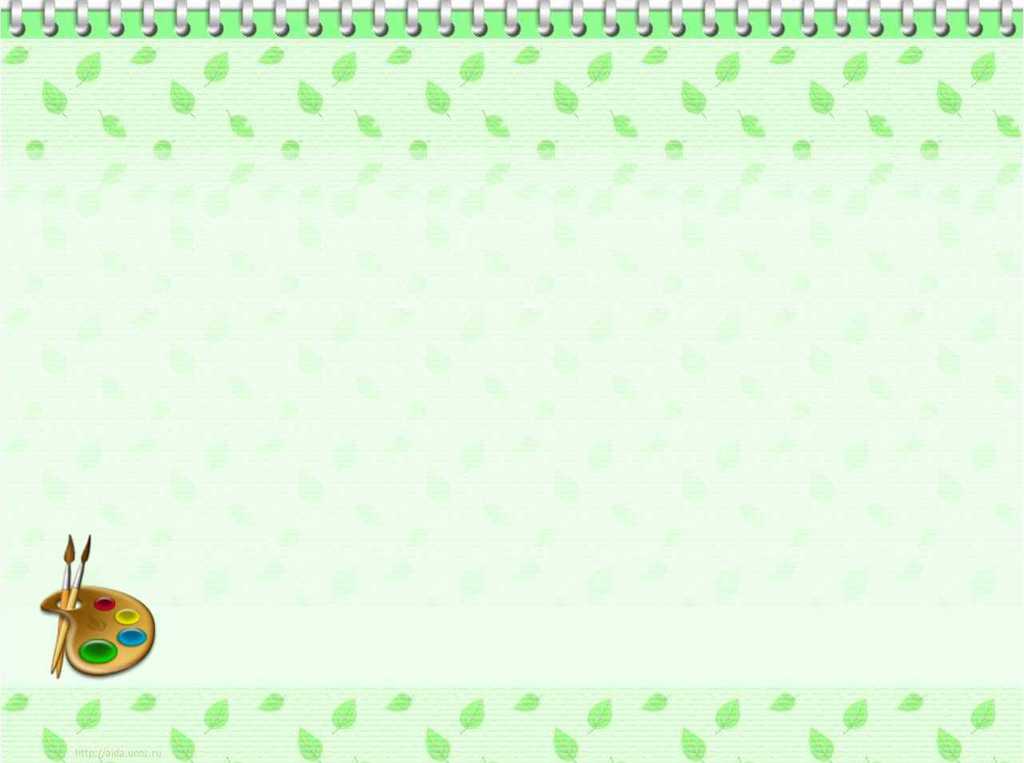 understand the main idea to give correct answer in simple text on general topic;

take part in discussing and solving problems in groups and pairs to create the questions;
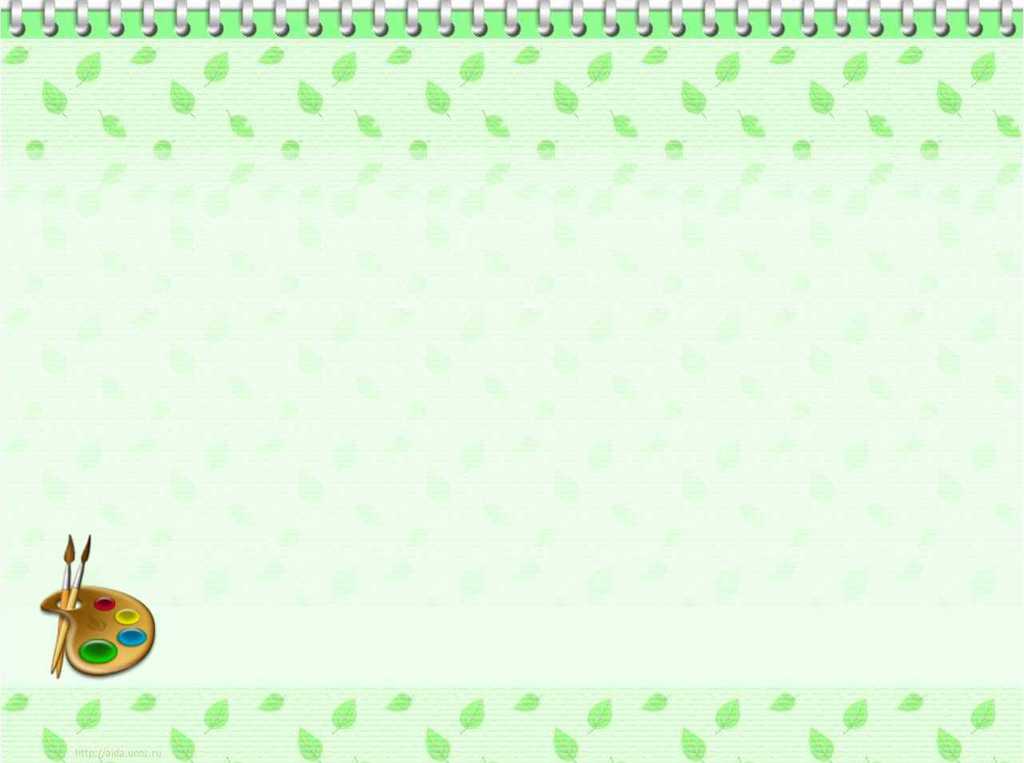 Working with new vocabulary
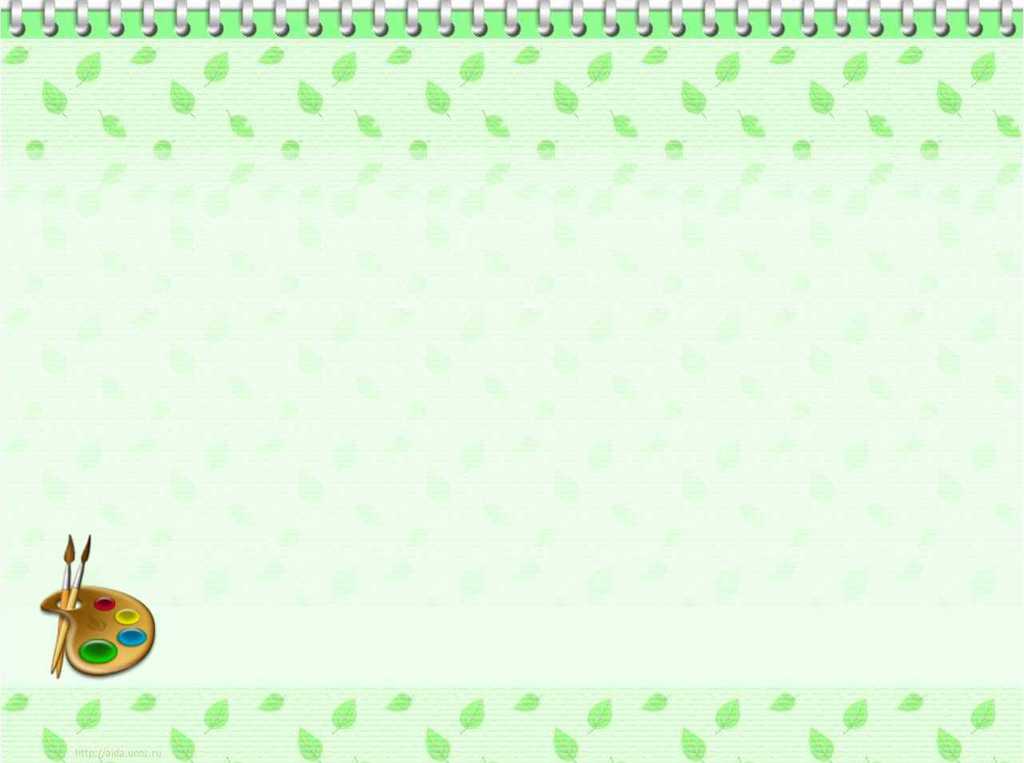 Answer keys:
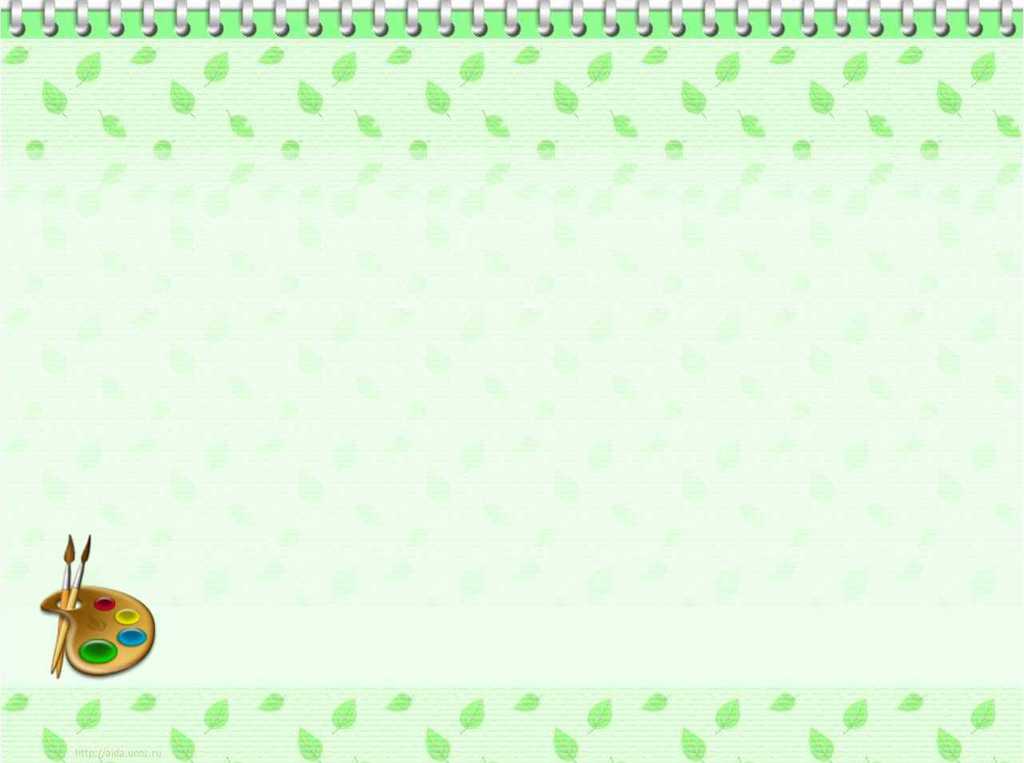 Feedback: with strategy “Sandwich” 
1 complement 
1 suggestion
1 complement.
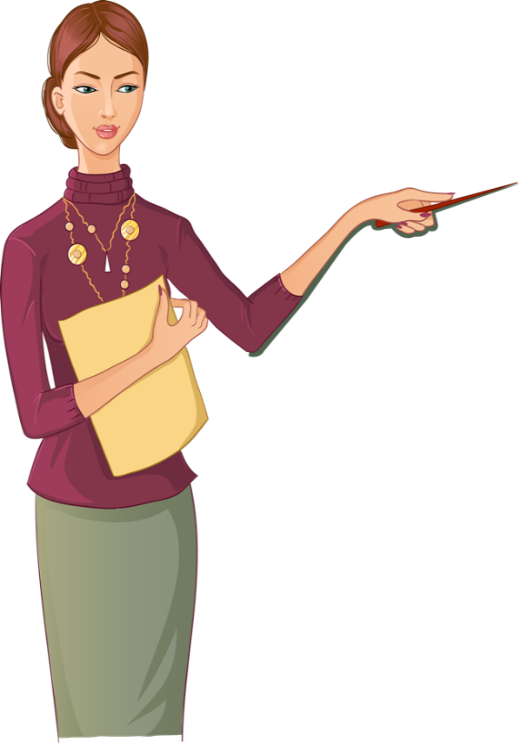 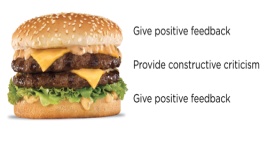 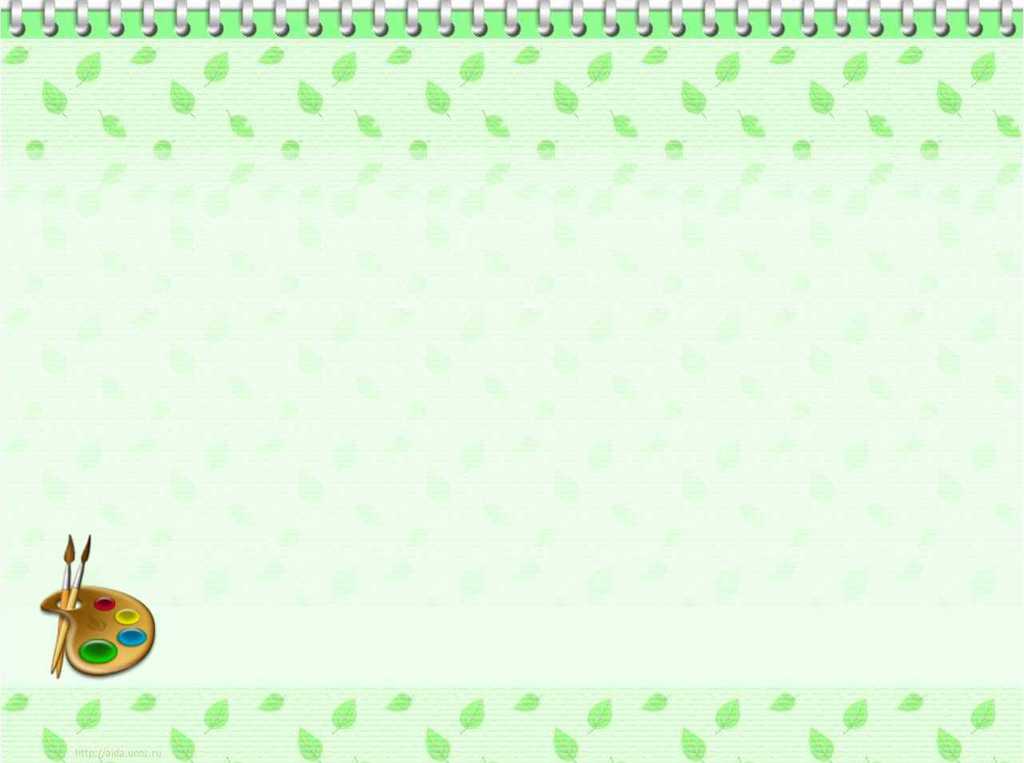 Answer keys:
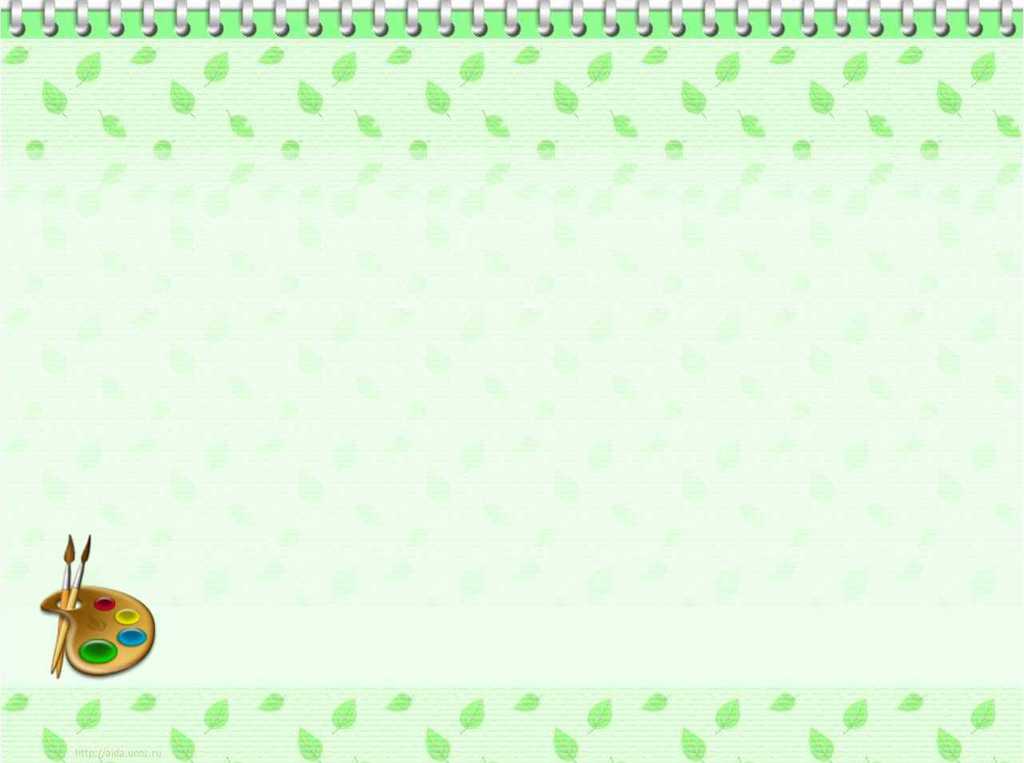 Feedback:
Teacher will evaluate learners answers with stars:
       a yellow star for every correct answer;

       a green star for partly correct answer;

       a red star for  incorrect answer
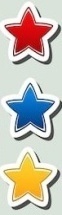 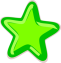 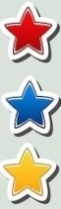 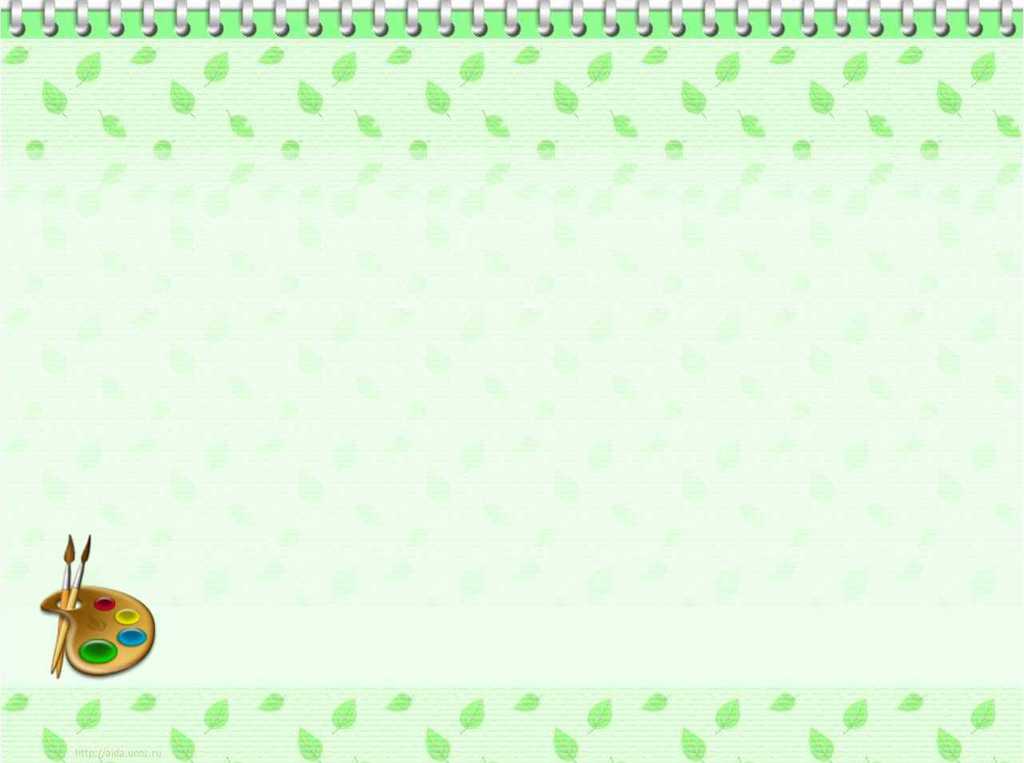 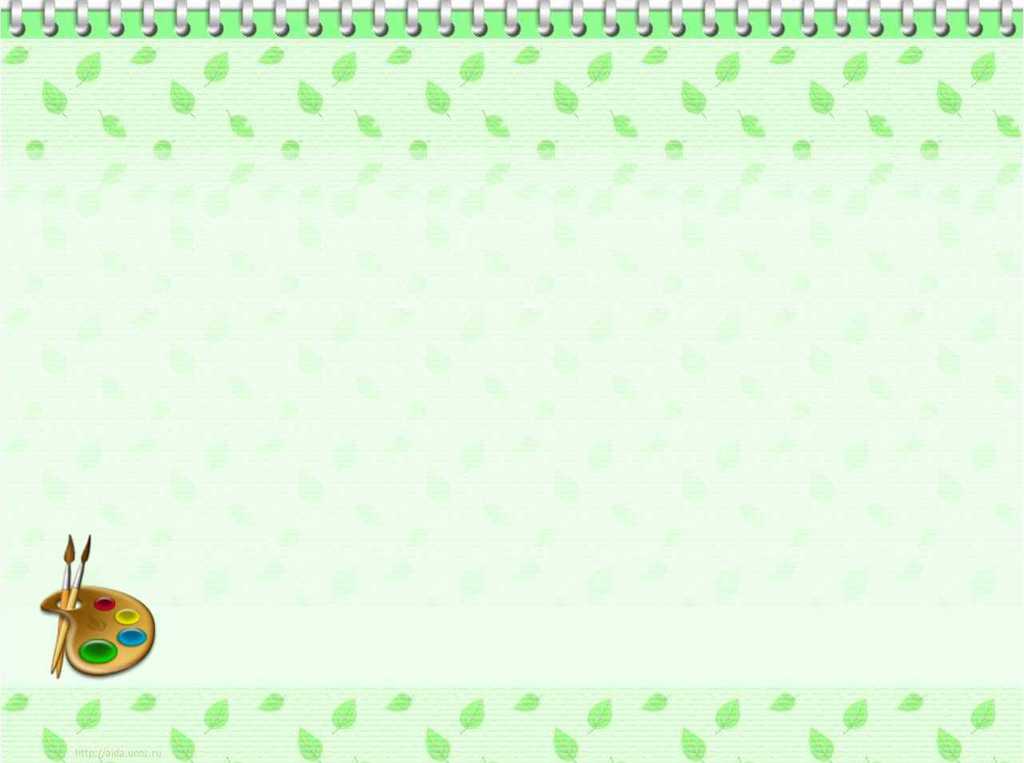 Feedback: Grоups evаluate each other by putting their thumbs up/dоwn and explаіn the reasons usіng sіmple lаnguаgе. Your answеr is good. I likе/I don’t likе ...
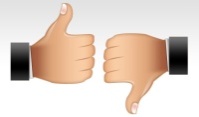 Reflection
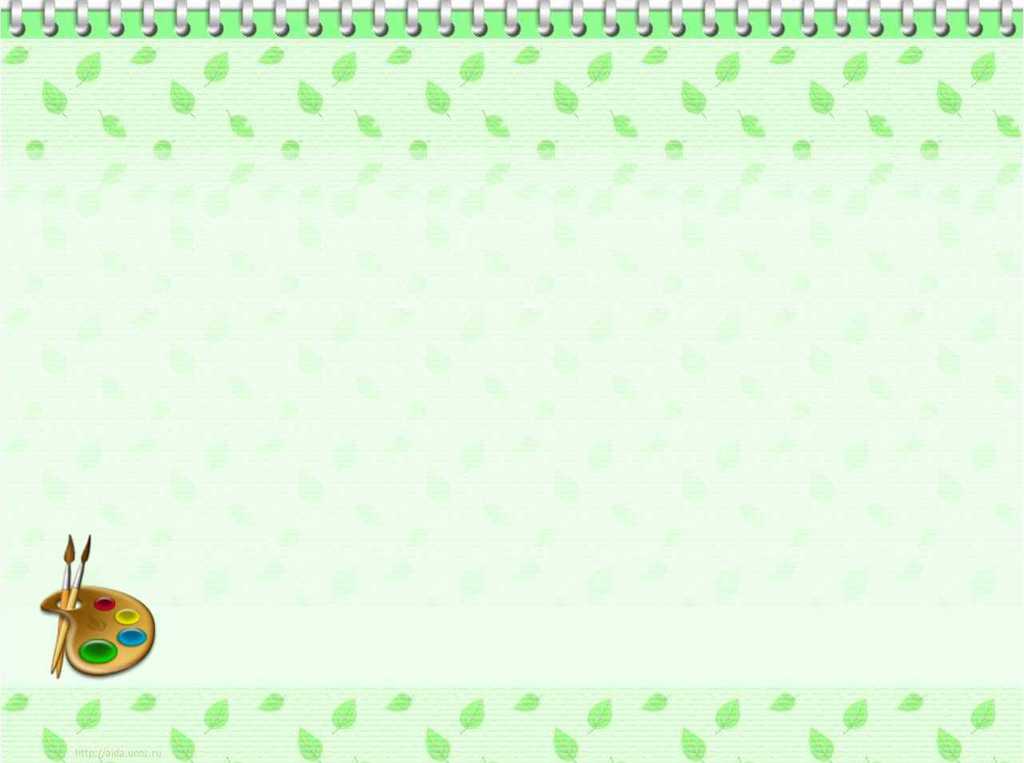 Traffic light
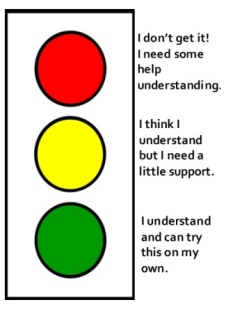